Psihologija
Kompare, A. in dr. (2006). Uvod v psihologijo. Ljubljana: DZS
UVOD V PSIHOLOGIJO
Opredelitev, predmet in cilji psihologije
Ψ proučuje duševna dogajanja (opazovanje, čustvovanje, želje, razmišljanje)

Psihologija je znanost, ki proučuje
duševnost, obnašanje in osebnost.
3
Duševnost
Duševni procesi: duševni pojavi v časovnem zaporedju (kar se dogaja, ni statično…zaznavanje, čustvovanje, mišljenje, motivacija);
Duševne lastnosti: relativno trajne značilnosti duševnega delovanja (osebnostne lastnosti, npr. poštenost, delavnost, živahnost, bistrost, sposobnosti, značaj, temperament, telesne značilnosti…);
4
Duševnost
Duševna stanja: prehodni načini obstajanja duševnih značilnosti (čustvovanje, pozornost, neprištevnost, pijanost,…).
5
Obnašanje
Vsaka dejavnost, ki jo lahko opazujemo (mimika, kretnje, hoja, tek, pogovarjanje,…)
6
OSEBNOST
duševni 
pojavi
obnašanje
OsebnostOsebnost predstavlja relativno trajno kombinacijo vseh značilnosti posameznika.
7
znanstveno/neznanstveno pojmovanje duševnosti
ZNANSTVENO

Objektivno;
Kritično;
Metodično;
Preverljivo;
Nadzorovano;
Sistematično
NEZNANSTVENO

Subjektivno;
Splošna prepričanja;
Predsodki;
Vtisi;
Pogosto nezanesljive in napačne sodbe;
Sodbe v skladu s poznavanjem osebe in njenem obnašanju
8
Metode psihologije
Opazovanje:
Ekstraspekcija (objektivna, zunanje opazovanje, dobimo osnovne informacije o posamezniku), 
Introspekcija (subjektivna; opazovanje lastnih duševnih pojavov); *vsak lahko dela introspekcijo le sam, odvisna je od pogojev (razpoloženje, utrujenost)
9
Metode psihologije
PSIHOLOŠKI TESTI 

standardizirani postopki, s katerimi merimo duševne, vedenjske in osebnostne lastnosti, omogočajo primerjavo med posamezniki;

S testi dobimo veliko bolj zanesljive informacije o značilnostih pojava, kot če bi osebo le opazovali;
S testi ugotovimo, koliko je neka značilnost pri posamezniku prisotna;
Testi omogočajo primerjavo med posamezniki - NORME (povprečja v določeni populaciji);

Vsakdanje opazovanje, časopisni testi…
10
TEMELJNI DEJAVNIKI RAZVOJA
Dednost
Okolje
Samodejavnost
12
Dednost
Ob spočetju se združita ženska in moška spolna celica – vsaka k novemu osebku prispeva po 23 kromosomov;
Na kromosomih je razvrščenih ogromno število dednih zasnov ali genov;
Zasnove ali geni vsebujejo informacije, ki pomenijo program za oblikovanje najrazličnejših lastnosti – od telesnih do vedenjskih in duševnih…;
Delujejo kot potencial za oblikovanje določenih značilnosti;
13
Dednost
Dednost močno deluje na spol, barvo oči, barvo las, barvo kože, krvno skupino, prstne odtise, telesno zgradbo…
Nekatere motnje in bolezni so dedne, npr. sladkorna bolezen, hemofilija,…
Dednost vpliva tudi na osebnostne lastnosti – najbolj na ekstravertiranost, čustveno labilnost, inteligentnost,…
14
Okolje
Med organizmom in okoljem stalno potekajo izmenjave snovi (diha, se hrani, izloča) in informacije (ko se pogovarja, bere,…) – brez tega ne bi mogli preživeti;

Dražljaji iz okolja posredujejo človeku informacije, ki jih živčni sistem in duševni aparat predelujeta in uravnavata človekovo delovanje na okolje in obratno.
15
Okolje
Ljudje bolj kot druga bitja vplivamo na okolje – gradimo hiše, ceste, polja,…lahko pride do uničevanja in onesnaževanja narave;

Razlikujemo med naravnim (fizikalno, biološko) in družbenim (socialnim, kulturnim) okoljem, ki je že človekova tvorba – slednje je najpomembnejše pri razvoju posameznikove duševnosti in osebnosti.
16
Okolje
Od rojstva dalje imajo (običajno) najpomembnejšo vlogo starši in drugi sorodniki; 
ob vstopu v vrtec dobijo pomembno vlogo vzgojitelji; 
ob vstopu v šolo učitelji in vrstniki;
na delovnem mestu sodelavci;
Poleg tega vplivajo še razne ustanove, društva, mediji, kulturne stvaritve,…
17
Samodejavnost
Človek zavestno uravnava svoje delovanje in deluje na osnovi lastne volje, lastnih zavestnih pobud in namer;

Samodejavnost se kaže v vsakdanjih zavestnih odločitvah in namerah;
18
Samodejavnost
Vsakodnevno se odločamo, kaj bomo jedli, kako se bomo oblekli…

Posebno pomembne so tiste odločitve, pri katerih se odločamo o življenjsko pomembnih stvareh – šolanje, študij, poklic, izbira partnerja, poroka,…

Posebno vrednost ima samostojno odločanje – vpliva na predstave o lastni učinkovitosti in povečuje samospoštovanje.
19
Sovplivanje - interakcija
Dednost, okolje in samodejvanost na človekov razvoj vplivajo interaktivno – to pomeni, da vpliv enega dejavnika sodoloča, kakšen bo učinek drugega;

Enake dedne zasnove se različno izrazijo:  

Pri posamezniku, ki odrašča ob ugodnih spodbudah iz okolja in se samostojno odloča o svojih dejanjih,

Pri posamezniku, ki ga okolica ne podpira in se ni sposoben samostojno odločati ali nima možnosti za to
20
Raziskave dvojčkov
Enojajčni dvojčki (ED) – enake dedne zasnove
Dvojajčni dvojčki (DD) – različne dedne zasnove
Podobno okolje
Lastnosti, po katerih se bodo DD razlikovali, so različne zaradi razlike v njihovih dednih zasnovah; razlike pri ED v podobnem okolju pa so posledica delovanja vplivov okolja ter samodejavnosti
21
DUŠEVNI PROCESI – SPOZNAVNI (KOGNITIVNI) PROCESI
Zaznavanje
občutenje in zaznavanje omogočata
povezavo med živim bitjem in njegovim
okoljem


če ne bi poznali okolja, v katerem živimo, bi
se težko izognili nevarnostim; če ne bi zaznavali
dogajanja v lastnem telesu, bi lahko umrli
23
Zaznavanje
Čutila sprejemajo dražljaje iz okolja in jih
posredujejo čutnim središčem, kjer prihaja
do predelave čutnih informacij, do
doživljanja čutnih vtisov in njihovih povezav
– nastajajo občutki (občutki barv, zvokov, vonjev,…) 



Občutenje je proces sprejemanja in
pretvorbe dražljajev, zaznavanje pa proces
organizacije in interpretacije občutkov
24
Načela organizacije zaznav
Lik in podlaga (lik je jasen, v središču pozornosti, podlaga je nejasna in nedoločna);

Načelo bližine (D, ki so blizu, zaznavamo skupaj)
25
Načela organizacije zaznav
Načelo podobnosti (podobne D zaznavamo skupaj);


Načelo strnjenosti (skupaj zaznavamo D, ki se nadaljujejo vzdolž začete smeri ali krivulje)
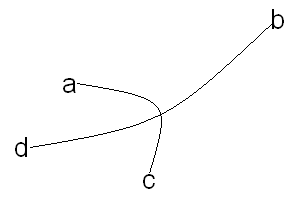 26
Načela organizacije zaznav
Načelo simetričnosti (skupaj zaznavamo simetrično razporejene D);

Načelo gibanja (dele, ki se gibljejo, dojemamo kot celoto);

Ta načela veljajo tudi za druge čute…
27
Dejavniki, ki vplivajo zaznavanje
Na zaznavanje poleg D vplivajo še različni psihološki in socialni dejavniki: predhodne izkušnje, znanje, motivacija, čustva, vrednote, osebnostne lastnosti, stališča, procesi v skupini, kulturna pripadnost
28
Dejavniki, ki vplivajo zaznavanje
Predhodne izkušnje: povzročijo zaznavno naravnanost (pripravljenost, da D zaznamo na določen način)
Raziskava: Minturn in Bruner (1955) sta eni skupini udeležencev kazala črke, drugi pa številke, nato sta pokazala dvoumen znak (tisti, ki sta jim prikazovala črke, so tudi v dvoumnem dražljaju najprej opazili črke in obratno):
29
Dejavniki, ki vplivajo zaznavanje
Motivacija (potrebe, želje, cilji, vrednote, interesi) – lačni so med množico fotografij ocenili tiste, na katerih je bila hrana, kot svetlejše
30
Dejavniki, ki vplivajo zaznavanje
Močna čustva in afekti običajno zmanjšujejo obseg zaznavanja	situacijo lahko napačno ocenimo in ravnamo nekonstruktivno



Lahko vplivajo na nastanek iluzij
31
Dejavniki, ki vplivajo zaznavanje
Osebnostne lastnosti – agresivni ljudje v dvoumnih situacijah pogosteje zaznajo agresivnost
Vrednote – pri hitremu prikazovanju besed s tahistoskopom ljudje pogosteje preberejo in prepoznajo tiste besede, ki se ujemajo z njihovimi vrednotami
32
Motnje zaznav
Ne ustrezajo stvarnosti in si jih napačno razlagamo

Iluzije – za nastanek so potrebni zunanji D, ki se jim pridružijo nekatera notranja stanja (izkušnje, močna čustva, posebna organska stanja);
Halucinacije – nimajo podlage v D, izzovejo jih procesi v organizmu – npr. dehidracija, silovito čustvo, nekatera mamila ali duševna bolezen


Iluzije in halucinacije posameznik doživlja kot resnične.
33
Pozornost
Človek ne more hkrati zaznavati vseh stvari, ki ga obdajajo 

Pozornost na nekaj onemogoča drugemu gradivu, da bi prišlo v zavest
Količini D, ki jih posameznik jasno zaznava, pravimo obseg pozornosti, ki je omejen
Trajanje pozornosti je prav tako omejeno (če dolgo beremo knjigo, se zgodi, da ne vemo, kaj smo ravnokar prebrali)
Distraktorji so D, ki zmotijo našo pozornost (prijetni ali neprijetni)
34
Pozornost
Na smer, trajanje in obseg pozornosti
vplivajo različni dejavniki:

Zunanji dejavniki: intenzivnost D, velikost, trajanje, vrsta in spremembe D (večji predmet zbudi več pozornosti kot majhen, bolj svetel bolj kot temen, gibajoč bolj kot miren,…) ;
Notranji dejavniki: motivi in interesi (lačen človek je pozoren na vonj pečenke, strokovnjak, ki gre mimo knjigarne, pa takoj opazi knjigo svoje stroke,…)

Trajnejša in učinkovitejša je pozornost, ki je odvisna od notranjih dejavnikov.
35
Učenje
Učenje je spreminjanje dejavnosti pod vplivom izkušenj z relativno trajnim učinkom. 

Ne zajema samo šolskega učenja in poklicnega usposabljanja, temveč mnogo več – tudi nastajanje čustev, pridobivanje interesov in stališč, oblikovanje zaznav, celo duševnih motenj.

Učenje vpliva na našo osebnost in njen razvoj.
36
Klasično pogojevanje
Brezpogojni refleksi: odvisni od podedovane strukture organizma – niso naučeni (npr. patelarni refleks)…ohranjajo organizem in ga varujejo pred škodljivimi dražljaji.
Kadar nek nov D večkrat spremlja D, ki povzroča brezpogojno reakcijo, nastane pogojni refleks – so naučeni.
Instrumentalno pogojevanje
Instrumentalni refleksi so pogojni refleksi, ki zagotavljajo D s prijetnim učinkom ali preprečujejo D z neprijetnim učinkom.
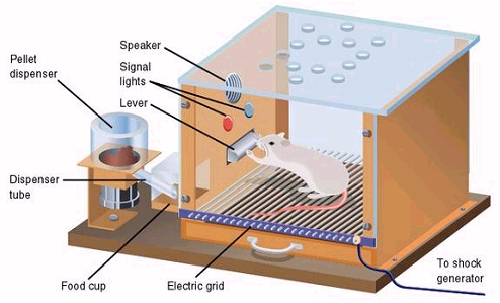 Učenje s poskusi in napakami
Žival ali človek izvajata različne naključne gibe – nekateri dosežejo cilj in privedejo do stanja zadovoljstva, drugi pa ne – prvi se okrepijo, drugi pa oslabijo ali odpadejo.

*povezava z instrumentalnim pogojevanjem
Posnemanje in modelno učenje
Najmanj 2 osebi: opazovalec in model
Modeli: živi (npr. starši in vrstniki) in simbolični (junaki v zgodbah, filmih in na TV)

Potek:

IZPOSTAVITEV	OSVOJITEV		SPREJETJE
Posnemanje in modelno učenje
Učenec je izpostavljen modelu, ki se vede na določen način;
Vedenje lahko osvoji ali ne (odvisno od pozornosti, sposobnosti in drugih osebnostnih dejavnikov); če ga osvoji, ni nujno, da se bo tako vedel, za to mora biti motiviran;
Do posnemanja vedenja pride, če ga je učenec sprejel, se strinjal z njim in ga odobraval (nagrajevanje modela krepi posnemanje, kaznovanje pa ga oslabi)
Dejavniki učenja
Učni uspeh je odvisen od različnih
dejavnikov učenja, ki pa se med seboj
prepletajo in vplivajo drug na drugega…
42
Dejavniki učenja
Fizični dejavniki: svetlost, temperatura, zračnost prostora za učenje, tišina ali ropot, vreme, itd. Učenec bi se moral učiti v istem prostoru brez motečih dražljajev

Fiziološki dejavniki: kratkotrajni (npr. utrujenost in lakota) ali dolgotrajni (bolezni ali napake čutnih ali gibalnih organov)
43
Dejavniki učenja
Socialni dejavniki: izvirajo iz učenčevega ožjega ali širšega okolja (ekonomski položaj družine, preskrbljenost z učnimi sredstvi; tudi organizacija šolstva, učni programi, način poučevanja; odnosi v družini itd.)

Psihološki dejavniki: sposobnosti (kar posameznik zmore), motivacija (kar posameznik hoče), navade, spretnosti, znanja, osebnostne lastnosti,…
44
Dejavniki učenja
Vpliv motivacije na učenje: motiviran učenec
lahko veliko doseže z vztrajnostjo in
prizadevanjem…ločimo:
Zunanjo motivacijo (učimo se zaradi obljubljene nagrade ali pričakovane kazni);
Notranjo motivacijo (učimo se zaradi interesov) – običajno je učinkovitejša in trajnejša kot zunanja, vendar se prepletata med seboj
45
Dejavniki učenja
Med navade, spretnosti in znanja sodijo učni
stili, učne metode in učne navade.

Učni stil: reproduktivni (gradivo se učimo v istih oblikah, kot je napisano) in produktivni (gradiva se učimo v novih zvezah) – odvisen je tudi od tega, kaj želi učitelj
46
Dejavniki učenja
Med osebnostnimi dejavniki so najpomembnejša čustva: šibka in prijetna čustva pozitivno vplivajo na učenje, neprijetna čustva pa lahko učni učinek zelo znižajo; zelo slabo na obnovitev učnega gradiva vpliva trema (spraševalna ali izpitna), ki se pri nekaterih pojavlja bolj izrazito, pri drugih pa manj…(vse to so začasna stanja)
Hujše so trajnejše čustvene motnje, npr. depresivna ali tesnobna stanja, ki dalj časa ovirajo učenje,…
47
Učni tip oz. stil
Naš učni stil je kombinacija sprejemanja, urejanja in obdelovanja informacij.
Redko naletimo na čiste tipe, običajno gre 
za mešanico z izstopanjem enega od njih
48
Slušni tip
učimo se z verbalnimi napotki;
zapomnimo si imena;
govorimo sami s seboj;
raje poslušamo kot beremo
49
Vidni tip
učimo se s pomočjo vida in opazovanja;
zapomnimo si obraze;
smo preudarni,radi načrtujemo;
strmimo predse,rišemo;
neradi govorimo
50
Kinestetični tip
vedno nekaj počnemo;
se veliko premikamo;
zapomnimo si, kar naredimo, ne kar vidimo in slišimo;
gestikuliramo, ko govorimo;
probleme rešujemo fizično
51
Mišljenje
Mišljenje v najširšem pomenu obsega različne spoznavne
procese, ki potekajo v delovnem spominu (15-40 sekund),
npr. presojanje, odločanje, sklepanje, spominjanje,
predstavljanje, sanjarjenje, načrtovanje, ocenjevanje. 

V ožjem pomenu pa je mišljenje proces odkrivanja
novih odnosov med informacijami oz. proces
reševanja problemov.
52
Vrste mišljenja
Divergentno mišljenje: razvijanje številnih zamisli, postavljanje novih hipotez, iskanje oddaljenih povezav in uporaba znanja na nove načine;

Konvergentno mišljenje: osredotočimo se na eno zamisel, rešitev temelji na predhodnem znanju ali logičnem mišljenju
53
Vrste mišljenja
Zdravorazumsko mišljenje: nesistematično, temelji na zaupanju trditvam drugih, zdravi pameti ;

Kritično mišljenje: temelji na dokazih in argumentih
54
Ustvarjalnost
Glavna značilnost ustvarjalnosti je izvirnost…ustvarjalni dosežki so redki, nenavadni, izjemni, v skrajnem primeru enkratni in neponovljivi (npr. nov stroj, umetniški izdelek ali znanstvena teorija)

Ustvarjalno mišljenje je mogoče le pri reševanju odprtih problemov, kjer stanja niso določena vnaprej.
55
Ustvarjalnost
Ustvarjalnost je odvisna od posameznikove motivacije in osebnosti, najbolj značilna lastnost ustvarjalnih posameznikov je nekonformizem;
k razvoju in tudi upadanju ustvarjalnosti veliko prispeva družbeno okolje, predvsem družina in šola, ki lahko posameznika spodbujata ali ovirata (npr. v šoli dobesedno ponavljanje vsebin namesto divergentnih problemov)
Pomembna je tudi družbena klima – v nekaterih okoljih se ustvarjalne dosežke spodbuja, v drugih pa zavira
56
Ustvarjalnost
Arhimed, grški učenjak, 3.stol. pr.n.št.
Kralj Hieron mu je naročil, naj (ne da bi poškodoval krono) poišče dokaz za goljufijo zlatarja, ki naj bi njegovi zlati kroni primešal nekaj srebra;
Arhimed je dolgo zaman razmišljal, potem pa se mu je nekega dne med kopanjem v kadi posvetilo, da telo v vodi izgubi del svoje teže, ki je enaka prostornini izpodrinjene vode…od veselja je nag stekel po ulici in vpil HEUREKA (našel sem)!
57
DUŠEVNI PROCESI – ČUSTVOVANJE IN MOTIVACIJA
Čustva
Čustva so duševni procesi, s katerimi doživljamo poseben odnos do pojavov, predmetov, oseb, njihovo privlačnost ali pa neprivlačnost, njihovo svojevrstno doživljajsko vrednost in barvitost.

Čustva so celostni odzivi našega organizma, pri katerih se pojavljajo znaki fiziološkega vzburjenja, vedenjski izrazi in zavestno (kognitivno) doživljanje.
59
Izražanje in doživljanje čustev
Pri čustvovanju moramo razlikovati izražanje čustev od samega čustvenega doživljanja. Doživljanje je notranji (introspektivni, zavestni) vidik čustvovanja, izražanje pa zunanji vidik. 

Z izražanjem naredimo svoje čustveno doživljanje opazno tudi drugim, poleg tega nam pomaga, da lahko ugotovimo, kakšna čustva doživljajo drugi. To je zlasti pomembno za urejanje odnosov z ljudmi okoli nas.
60
Značilnosti in vrste čustev
Poleg vrednostne sestavine čustev poznamo še jakostno in aktivnostno. Čustva so lahko blažja ali močnejša, nekatera nas vzburjajo in silijo k aktivnosti (navdušenje, jeza), druga pomirjajo (žalost).

Poznamo enostavna čustva (veselje, jeza, žalost, strah, ljubezen), ki bi jih težko razstavili, in iz enostavnih sestavljena (kompleksna) čustva (npr. navdušenost, ponos, prezir).
61
Značilnosti in vrste čustev
Pomembna značilnost čustev je tudi bipolarnost. Skoraj ne bi mogli najti čustva, ki ne bi imelo svojega nasprotnega čustva (veselje – žalost, ljubezen – sovraštvo, upanje – obup).

Glede na trajnost, globino in jakost ločimo afekte (kratkotrajna, globoka in močna čustva) in razpoloženja (dolgotrajna, površinska in šibka čustva).
62
Čustvena zrelost
Izražanje čustev opazimo že pri dojenčkih, tako da se razvoj čustvovanja začne že zelo zgodaj, tako rekoč od rojstva dalje. Vendar je čustveno obnašanje starejših otrok drugačno od mlajših, prav tako je čustveno obnašanje mladih drugačno od starejših. Osnovna čustva sicer ostajajo, a njihovo doživljanje se razvija in poglablja. Pojavljajo se nova, kompleksna čustva. Spreminja se tudi izražanje čustev (nezrelo se nam zdi, če bi odrasla oseba zajokala ob vsakem nezadovoljstvu).
Čustvena zrelost
Če čustven razvoj poteka normalno, se oblikuje čustveno zrela osebnost, za katero je značilna ustreznost čustvenih odzivov (ujemanje čustev s situacijo), primerna kontrola čustvenih izrazov (zmožnost nadziranja čustvenih izrazov) ter pestrost in kompleksnost čustev (razvito, pestro in globoko čustvovanje).
Fiziološke spremembe pri čustvovanju
Fiziološke spremembe kažejo na to, da je namen čustvenega vzburjenja priprava organizma za povečano dejavnost in učinkovitost. Spremembe potekajo pod vplivom avtonomnega živčevja in njegovih nadzornih središč v možganih (hipotalamus), zajamejo delovanje hormonalnega sistema (zlasti adrenalin, ki ga izloča nadledvična žleza), srca in ožilja, dihalnega sistema, prebavil in še drugih organov
Fiziološke spremembe pri čustvovanju
pospešeno izločanje sladkorja v kri,
hitrejše strjevanje krvi,
potenje,
električna prevodnost kože, 
razširjenje zenic, 
naježene dlake, 
zmanjšana prebavna dejavnost, 
hitrejše in močnejše dihanje, 
pospešeno delo srca, 
povečana napetost mišic
Izražanje in zaznavanje čustev
Čustveno stanje zlasti dobro izraža mimika obraza, posebno spremembe ust in obrvi. Poleg tega se kaže v kretnjah, drži telesa in v glasovnih spremembah. 

Medsebojnemu sporazumevanju na tej, neverbalni, ravni pravimo nebesedna komunikacija. Če ne vemo in ne znamo prepoznati, v kakšnem čustvenem stanju je nekdo, se lahko zgodi, da ne bomo ravnali ustrezno.
67
Motivacija
Motivacija predstavlja silnice in gibala naše dejavnosti. To so npr. potrebe, nagoni, motivi, cilji, vrednote, ideali, interesi, volja. Vsi procesi spodbujanja, ohranjanja in usmerjanja telesnih in duševnih dejavnosti, da bi uresničili cilj.
68
Motivacija
Deluje pri vseh živih bitjih, a je najbolj razvita pri človeku. 
Ena izmed najpomembnejših lastnosti človekove motivacije je, da lahko svoje obnašanje zavestno spodbuja, usmerja in vodi. 
Velik del motivacije pa kljub temu ostaja nezaveden.
69
Motivi
Motivi so tisti psihološki pojavi, ki spodbujajo obnašanje in ga usmerjajo k ciljem. Motivirana so vsa naša dejanja, ne le vrhunski dosežki.
70
Potrebe
Potrebe so posebna stanja organizma, ki sprožijo obnašanje, usmerjeno k ciljem – stanja neravnovesja v organizmu (primanjkljaj / presežek).
71
Cilji
Cilji našega motivacijskega delovanja pa so tisti objekti ali dejanja, s katerimi izravnavamo ali zadovoljujemo potrebe.
72
Potreba - cilj
Potreba
Cilj
lakota
hrana
druženje
prijatelji
73
Fiziološke potrebe
Fiziološke potrebe so največkrat potrebe, s katerimi izravnamo primanjkljaj ali presežek v organizmu (po kisiku, po vodi, hrani, izločanju,…).
74
Psihosocialne potrebe
Psihosocialne potrebe pa sprožijo duševni motivi in cilji. Z njihovim zadovoljevanjem uravnavamo primanjkljaj ali presežek informacij v duševnosti (želja, da bi se nečesa naučili, zmagali na tekmovanju, se družili,…).
75
Fiziološke potrebe in
motivi:

po kisiku;
po vodi;
po hrani;
po izogibanju bolečini;
po spolnih stikih;
po stalni temperaturi...
Psihosocialne potrebe
in motivi:

po varnosti;
po ljubezni, naklonjenosti;
po znanju, spoznavanju;
po veljavi, ugledu;
po delu, ustvarjanju;
po redu;
po lepoti;
po samouresničevanju…
76
Motivacija
Če fiziološke potrebe niso zadovoljene, smo življenjsko ogroženi. Če so zadovoljene, nam to ne pomeni dosti. Navadno nam v življenju več pomenijo psihosocialni cilji. Mnogi fiziološki motivi se prepletajo s psihološkimi (hranjenje v družbi v lepi restavraciji).
77
Zadovoljevanje fizioloških potreb
Fiziološke potrebe pogosto zadovoljujemo nagonsko (potreba po kisiku), vendar se včasih zavestno usmerjamo celo pri zadovoljevanju fizioloških potreb (kakšno pijačo si bomo pripravili).
78
Zadovoljevanje psihosocialnih potreb
Še pogosteje pa zavestno usmerjamo izpolnjevanje psihosocialnih motivov. Zavestna motivacija je tesno povezana z voljo. Volja je proces, v katerem zavestno spodbujamo svojo dejavnost in jo zavestno usmerjamo k ciljem.
79
Motivacija in čustva
Motivacija se tesno povezuje s čustvi: 
ko zadovoljimo potrebe in motive ter
dosegamo motivacijske cilje, se pojavljajo
pozitivna čustva (zadovoljstvo, veselje,
ponos,…)in obratno…Ob ovirah in
nezadovoljenih potrebah doživljamo
negativna čustva (nezadovoljstvo,
razočaranje, jezo, strah, sram, krivdo,…)
80
Notranja in zunanja motivacija
Naše obnašanje je motivirano – vse, kar
delamo, delamo pod vplivom določenih
motivov
NOTRANJA MOTIVACIJA –
Nekaj delamo, ker nam je všeč,
‘’iz veselja’’
ZUNANJA MOTIVACIJA – 
Nekaj delamo zaradi zunanjih
Spodbud, nagrade, denarja, 
pohvale
81
Zunanja in notranja motivacija
Pri katerih opravilih sta motivacija in čustvovanje najbolj pomembna?

Ob kakšni motivaciji se bomo bolj potrudili? 
Kdaj je naše delo bolj kakovostno?
Kakšno motiviranost najdemo pri vrhunskih ustvarjalcih? 

Kaj se lahko zgodi, če se naše učenje ali poklicno delo ne sklada z našimi interesi?
82
Avtor: Abraham Maslow
Hierarhija potreb
POTREBE PO SAMOAKTUALIZACIJI(potrebe po uresničevanju potencialov oz. talentov) – najpomembnejše
 za njegov razvoj in osebnostno rast
ESTETSKE POTREBE(potrebe po lepoti, umetnosti in simetriji)
višje potrebe
SPOZNAVNE POTREBE
(potrebe po znanju in razumevanju, radovednost, raziskovanje …)
POTREBE PO UGLEDU
(po tem, da bi bili cenjeni in spoštovani in bi imeli dobro mnenje o sebi)
POTREBE PO LJUBEZNI IN PRIPADNOSTIPo dajanju in prejemanju ljubezni, izražanju naklonjenosti, zaupanje v druge ljudi in njihovo 
sprejemanje, druženje, potreba po pripadanju neki skupini
osnovne 
potrebe
POTREBE PO VARNOSTI IN ZAŠČITI
Po zaščiti pred nevarnimi predmeti, ogrožajočimi okoliščinami (boleznijo, napadom)
FIZIOLOŠKE POTREBE
Potrebe po hrani, vodi, počitku, gibanju, spolnosti
Hierarhija potreb
Višje potrebe se razvijejo šele, ko so nižje vsaj približno zadovoljene;
    
                          VENDAR

Ko so nižje potrebe zadovoljene, nam to ne pomeni veliko, psihološko in osebnostno so za nas pomembnejše višje potrebe
OSEBNOST
Osebnost
Osebnost je celota vedenjskih, telesnih in duševnih značilnosti, po katerih se posameznik razlikuje od drugih – psihofizična celota.
Ta celota je relativno trajna in dosledna (po dolgem času srečate starega prijatelja – enake kretnje, enak način govora, enake reakcije – imate občutek, da gre za isto osebnost).
86
Osebnost
Vsakdo ohranja svoj osebnostni vzorec, tako v zunanjem videzu, še bolj pa v obnašanju in doživljanju.

Svojo različnost od drugih običajno zelo jasno občutimo, to je naša individualnost.

Kaj pa enojajčni dvojčki? (Tudi oni čutijo svojo osebnost kot individualno.)
87
Samopodoba
Samopodoba je skupek pojmovanj in predstav, ki jih imamo o sebi. Z drugimi besedami je to posameznikovo doživljanje samega sebe. Tesno je povezana s samospoštovanjem - vrednostno oceno sebe. Samospoštovanje nam pove, koliko smo zadovoljni s seboj, ali se ocenjujemo pozitivno ali negativno, koliko se sprejemamo, takšni kot smo.
88
Oblikovanje samopodobe
lastne izkušnje s samim seboj in okoljem; 

odnosi z drugimi ljudmi in njihovo vrednotenje nas samih. Drugi nam pogosto besedno, še pogosteje pa nebesedno sporočajo, kako nas vrednotijo: nas opazijo, so pozorni do nas, se družijo in pogovarjajo z nami, nam zaupajo, nas sprejemajo, nas imajo radi ali pa ne.
89
ČLOVEK V DRUŽBENEM IN DELOVNEM OKOLJU
Socializacija
Proces, ki teče vse življenje in prek katerega se posameznikovi vedenjski vzorci, vrednote, standardi, veščine, stališča, motivi izoblikujejo v skladu s tistimi, ki so zaželeni v določenem socialnem okolju.
Proces sprejemanja in prevzemanja različnih vedenjskih vzorcev tiste socialne skupine, v kateri posameznik živi.
91
Socializacija
Vedenjski vzorci v ožjih skupinah (npr. vloga, ki jo ima otrok v svoji družini);
Vedenjski vzorci v širših skupinah (kultura);
Vedenjski vzorci, ki veljajo v družbi kot celoti (npr. ne ubijaj, skrbi za otroke)
92
Socializacija
Posameznik se v svojem razvoju prilagaja družbenim zahtevam – vedenje, ki ga družina in družba ne odobrava, ga prepoveduje in tabuira, postopoma opušča…
Postopoma prevzema, preizkuša in oblikuje pa tisto vedenje, ki je socialno zaželeno in spodbujano…
93
Primarna socializacija
Začne se takoj po rojstvu in poteka v okviru posameznikove družine;
V tem obdobju se oblikujejo osnove duševne funkcije, npr. zaznave, psihomotorične spretnosti, govor, temeljna znanja, socialne emocije,…
94
Sekundarna socializacija
Začetek običajno opredelimo z vstopom v vrtec ali šolo, ko poleg ožje družine postanejo pomembni tudi drugi posamezniki;
Zlasti v obdobju adolescence imajo običajno večji vpliv na posameznika kot družina njegovi najožji prijatelji (klapa)
95
Šola – dejavnik socializacije
V ospredju je kognitivni razvoj, spodbujanje primerjanja, tekmovanja, uveljavljanja…
96
Družina
Družina je skupina ljudi, ki so sorodstveno povezani;
Družina je naša najpomembnejša skupina, saj nas tisto, kar se zgodi v družini (dogodki, odnosi, čustva,…), trajno zaznamuje		v sebi zato nosimo smernice, kako ravnati, komunicirati, čustvovati (ponotranjena družinska sporočila)		referenčni okvir
97
Formalne in neformalne skupine
Formalne skupine se ravnajo po pravilih, ki določajo sestav skupine, vloge njenih članov, način sporazumevanja in norme vedenja, zato so relativno stabilne (npr. vojska) 
Neformalne skupine pa se oblikujejo spontano in nimajo predpisanih pravil, bolj so odvisne od osebnostnih značilnosti njihovih članov (prijateljska klapa)
98
Konformizem in nekonformizem
V skupini deluje na vsakega njenega člana pritisk, da se ji prilagodi;
Konformizem pomeni prilagoditev posameznikovih opažanj, mišljenja, stališč in vedenja večini.



Nekonformizem pomeni obratno…
99
Konformizem in nekonformizem
Družba deluje le, če se ji posamezniki do določene mere prilagodijo – pretiran konformizem zavira njen razvoj in ustvarjalnost ljudi
100
Stališča
So celote prepričanj, čustev in vrednostnih ocen v odnosu do različnih socialnih situacij in objektov, ki delujejo kot trajna pripravljenost za določen način vedenja;
Lahko so splošna ali specifična in bolj ali manj močna: nekatera stališča do bolj izoblikovana in se zanje bolj zavzemamo, druga pa so neizoblikovana in šibka.
101
Stališča
Na oblikovanje stališč vplivajo vsi dejavniki, ki vplivajo na oblikovanje človeka kot socialnega bitja – socializacija…
Kdo vam poskuša spremeniti stališča?
102
Stereotipi
So posplošena pojmovanja (sodbe) o socialnih skupinah in njihovih pripadnikih. Lahko so pozitivni, negativni ali nevtralni, za vse pa je značilno pripisovanje določenih značilnosti vsem pripadnikom skupine in zanemarjanje razlik med posamezniki.
103
Predsodki
So stališča do socialnih skupin, ki niso utemeljena, a jih spremljajo močna čustva in so odporna na spremembe;
Kot vsa stališča vsebujejo čustveno, dinamično in kognitivno komponento
104
Predsodki
Nanašajo se na pripadnike skupin, do katerih smo ponavadi negativno čustveno naravnani zgolj zaradi njihove skupinske pripadnosti – v primerjavi z drugimi stališči so še posebej zgodaj in avtomatično prevzeti
105
Vrednote
Vrednote so posplošeni cilji, ki jih cenimo, želimo in se zanje zavzemamo. Sorodne so stališčem, vendar so vedno pozitivne, zaželene, nekaj, za kar se je treba zavzemati.